テーブルのレイアウトサンプル
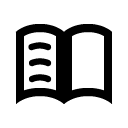 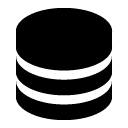 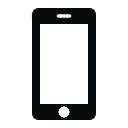 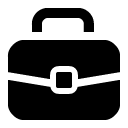 © 2020 ビズルート https://bizroute.net/